CRONOGRAMA ELEIÇÕES 
COMISSÃO DE ATLETAS DO COB- 2024
RELATÓRIO FINAL
AVALIAÇÃO DE 
INTEGRIDADE
RELATÓRIO 
FINAL 
COMITE DE INTEGRIDADE
REGISTRO DAS
CANDIDATURAS
FASE 1
REGISTRO DAS
CANDIDATURAS
FASE 2
DEFESA PRÉVIA
IMPUGNAÇÃO
EDITAL 
CONVOCAÇÃO
DATA DO PLEITO
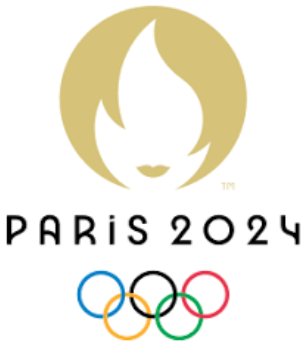 14 a
16/08
01 a
03/07
22
24/07
26 a
30/08
05/08
01/07
20/08
PERÍODO ELEITORAL
Emissão Relatório
Final 20/08/2024
Conclusão da Due Diligence por Empresa Externa
Prazo para defesa prévia em caso de impugnação de candidatura
Publicação Edital de Convocação
da Eleição
Período para Registro de Candidaturas 
Atletas Olímpicos Jogos 
Rio 2016,  
Tóquio 2020, Pyeongchang 2018, Pequim 2022
Edições anteriores ao Rio 2016
Período para Registro de Candidaturas
Atletas Olímpicos Jogos Paris 2024
Nomeação Comissão
Eleitoral
Avaliação do Relatório Empresa Externa
Emissão Relatório Final
Emissão Parecer Final Comitê de Integridade